太陽能的應用
錡虹霖
中園國小
6年3班
太陽能車為什麼可以動?
圖案
說明
取至http://iss.met.ntou.edu.tw/~met/Energy/A/7/6.htm
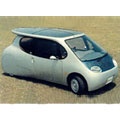 一.前言
所謂建築整合型態陽光電系統(BIPV)乃是開發具有建材功能之太陽光電模版(PV module)，然後以建築設計手法將太陽能光電模版導入建築物本體，讓BIPV的系統元件不止可以發電，並且也是建築外殼的一部份。因此BIPV是一種可反應風土氣候之被動式(passive)綠色建築設計手法，其不僅具有發電及儲能的經濟效益，更可進而替代既有建材，降低初製成本，並且結合遮陽處理、採光照明等設計手法，以獲得建築節能效益。台灣日照條件(特別是中南部地區)與對外能源依存度，不亞於日本與荷蘭，且荷蘭國情與我國接近(地狹人稠、工商發達)。因此若以日本與荷蘭目前在太陽光電的發展策略與未來計畫目標觀之，台灣在BIPV之領域將有極大的發展潛力。
取至http://iss.met.ntou.edu.tw/~met/Energy/A/7/6.htm
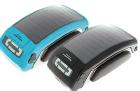 二.研究方法
關於太陽之發電效益計算，國內已有相關研究者進行模擬，例如：探討日射量機率模型的建立方法，以求得每小時之輻射量以數值模擬法來做太陽能發電系統的最佳化設定；或以台灣既有之氣象資料進行太陽能光電發電經濟效益分析。唯上述研究對象僅止於獨立型太陽光電系統。對於BIPV更複雜之系統設計而言，尚須考慮諸如遮蔽因子對發電量之影響。因此，本研究將藉由現有以商業應用之頂尖BIPV設計與計算程式進行BIPV發電效益計算與模擬。
取至http://iss.met.ntou.edu.tw/~met/Energy/A/7/6.htm
三.BIPV發電效益結果與分析
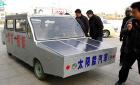 經模擬，遮陽型及玻璃窗型太陽光電板均以裝設在建築物南向立面，可有較佳之發電效果，因此接下來本研究將以此為條件探討。首先，在無遮蔽保護設計的條件下做模擬分析，發現遮陽型太陽光電板再高度繳47度時，全年可有最大發電量3285.3kWh；再者，以里巷遮蔽保護設計的條件下模擬分析，發現遮陽型太陽光電板在高度繳29度之條件下，全年可有最大發電量3930.6kWh。
取至http://iss.met.ntou.edu.tw/~met/Energy/A/7/6.htm
四.bipv建材元件對太陽入射建築輻射熱之影響分析
本案以DOE-2電腦程式模擬建築耗能，在維持室溫26℃的條件下，計算空調熱負荷。首先比較不同高度角遮陽型光電板與建築物入射輻射熱之關係，可發現入射輻射熱已10月至11月最高而已2月至3月最低，當遮陽型光電板以41度至51度高度角變化時，對太陽入射輻射熱得影響變化不大，比起未裝置遮陽型光電板，全年總和皆減少約26％。
取至http://iss.met.ntou.edu.tw/~met/Energy/A/7/6.htm
太陽能房屋
太陽能汽車